שיעור 6
מבוא לוורדפרס
מה זה וורדפרס
למה כדאי לבנות אתר בוורדפרס
מה נלמד בשיעור?
תוסף
תוסף
וורדפרס
תוסף
מה זה וורדפרס?
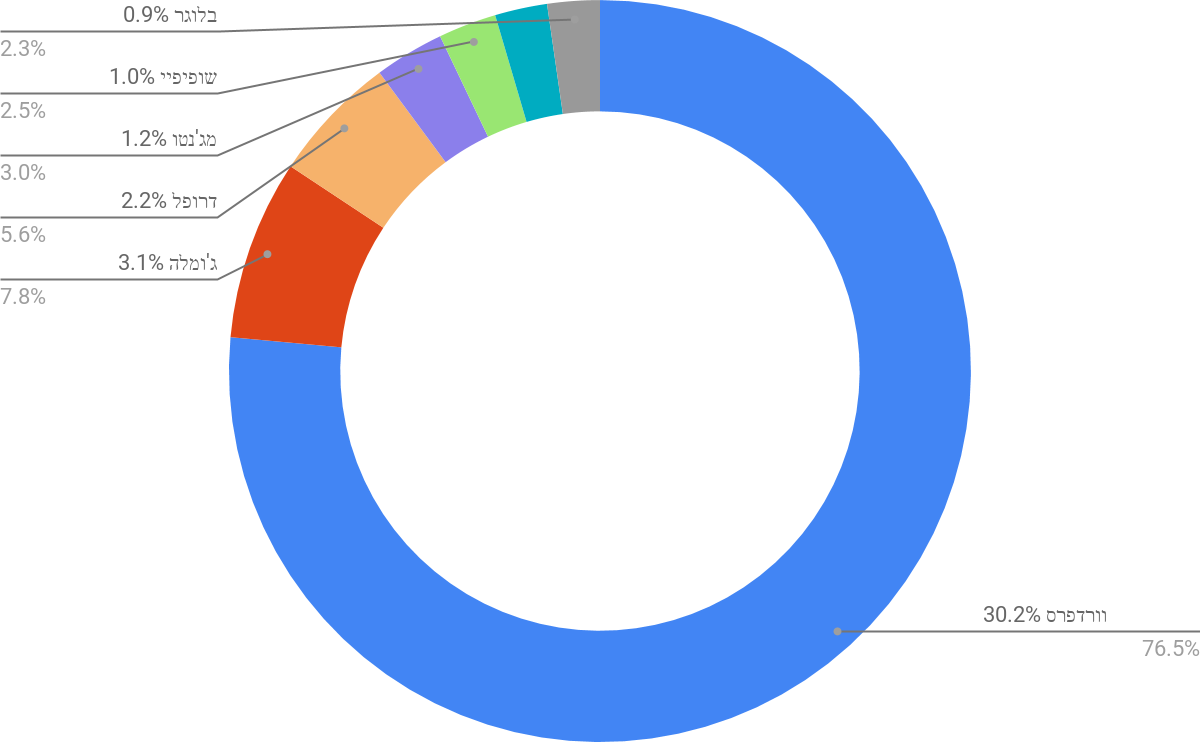 וורדפרס היא מערכת קוד פתוח לניהול תוכן שיצאה לשימוש עצמאי ב-2003
המערכת מאפשרת שדרוג בעזרת תוספים (כמו שיתוף לרשתות חברתיות, חנות ועוד)
מאפשרת לבנות אתרים ללא ידע בקוד
מערכת ניהול התוכן הפופולרית בעולם
חלוקה לפי שימוש במערכות לניהול תוכן
Wordpress.com VS Wordpress.org
ההבדל העיקרי הוא באחסון האתר: ORG מאפשר הורדה של המערכת ולאחסן באחסון שנבחר. COM מציע שירותי אחסון ללא צורך בהתקנת המערכת.
למידע נוסף: מהי וורדפרס (WordPress)? (Savvy)
יאללה, לוורדפרס!